Supplemental Figure 3
A
C
B
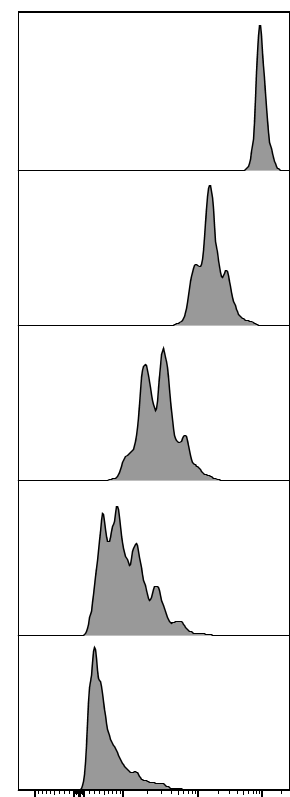 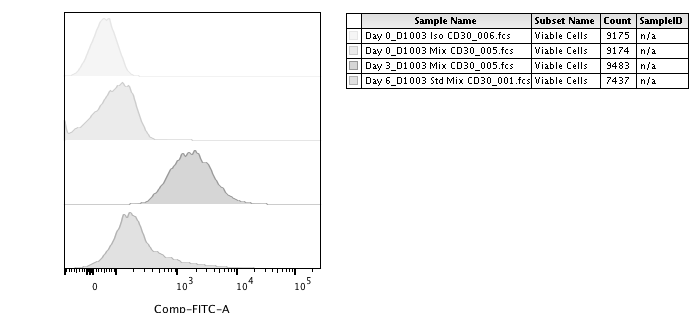 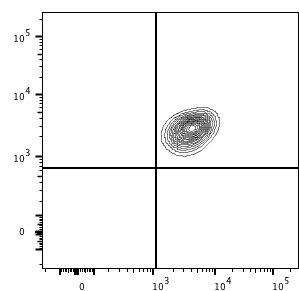 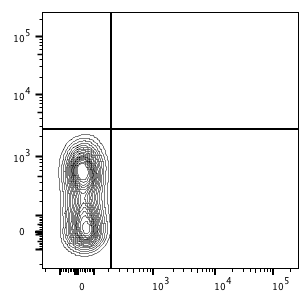 Iso
D0
D0
D3
ABC
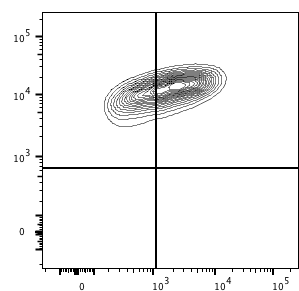 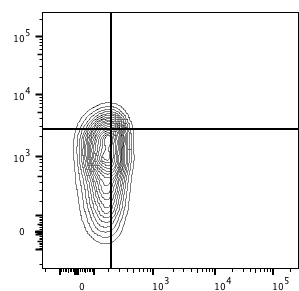 D3
D6
CD30
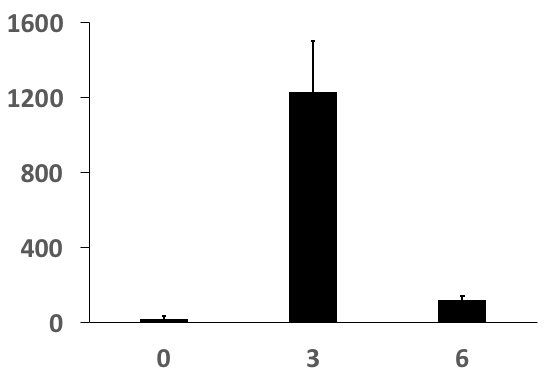 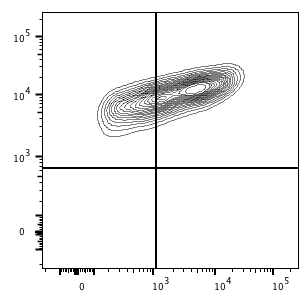 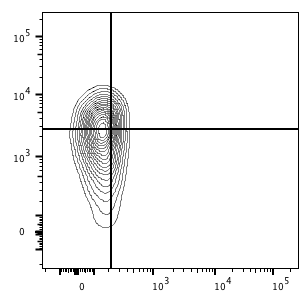 D4
CD30 DMFI
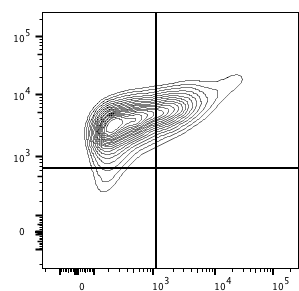 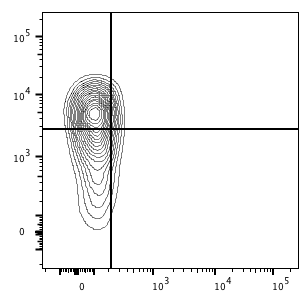 Day
D5
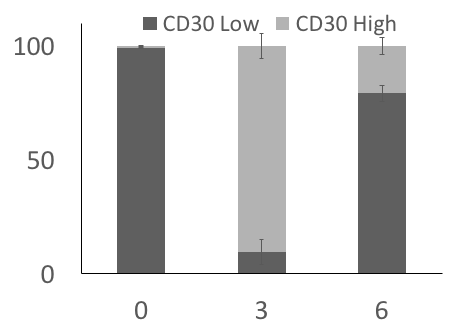 PB
Percentage
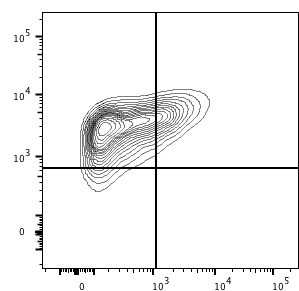 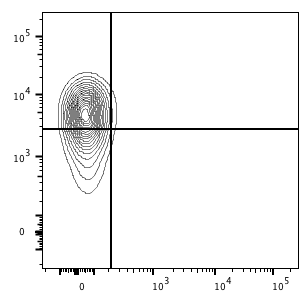 D6
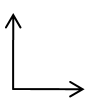 CD19
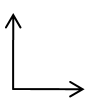 CD38
CD20
CD138
Day
CFSE
B
D
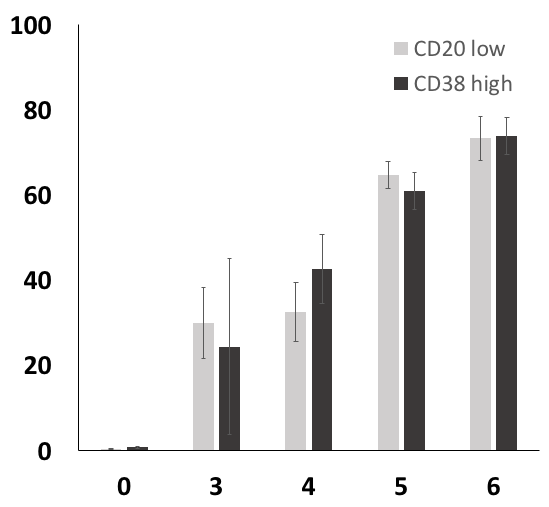 2000 D6 cells/well
IgM
n= 438
IgG
n= 475
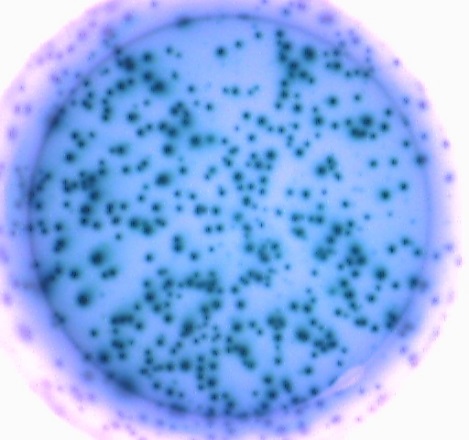 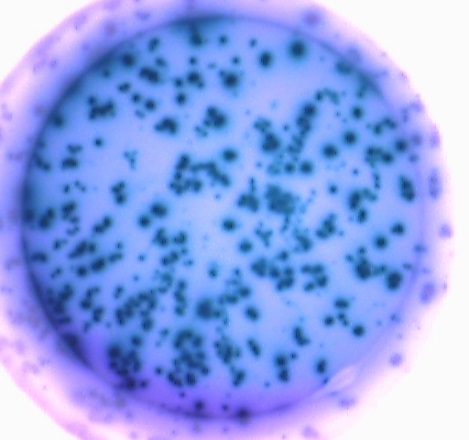 Percentage
Day